Selection & assessment
Radford – October 2019
Spectrum is the leading broadband communications company and the second-largest cable operator in the United States
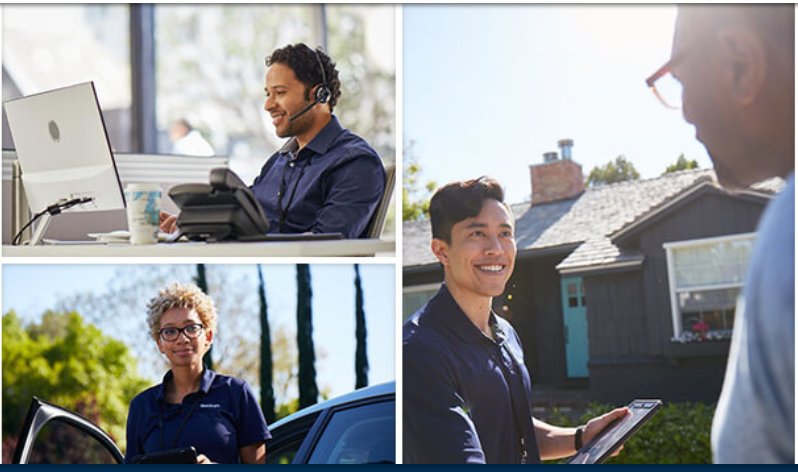 Over a million applicants a year
More than 98k employees
More than 40k annual hires
2
Hiring at Spectrum
There are approximately 1,883 job titles at Spectrum
3
Where Would You Start?
More than 40% of all hiring is for less than 10% of the job titles – high volume hiring
5
What Challenges Would You Anticipate?
Challenges
Volume – 28k applicants a month 
Time to hire is a key metric for these roles
High turnover in these jobs
Current labor market – less than 4% unemployment
OFCCP audits
What might you consider for each challenge?
7
High Volume Process Flow
Automated
Includes an RJP
Reports one of four score bands
8
Example Assessment
9
Example Candidate FunnelOne Job Title in August 2019
The business will focus on the lost 16%
10
Example Candidate Funnel by Score BandOne Job Title in August 2019
How can S&A use data to drive better business processes?
11